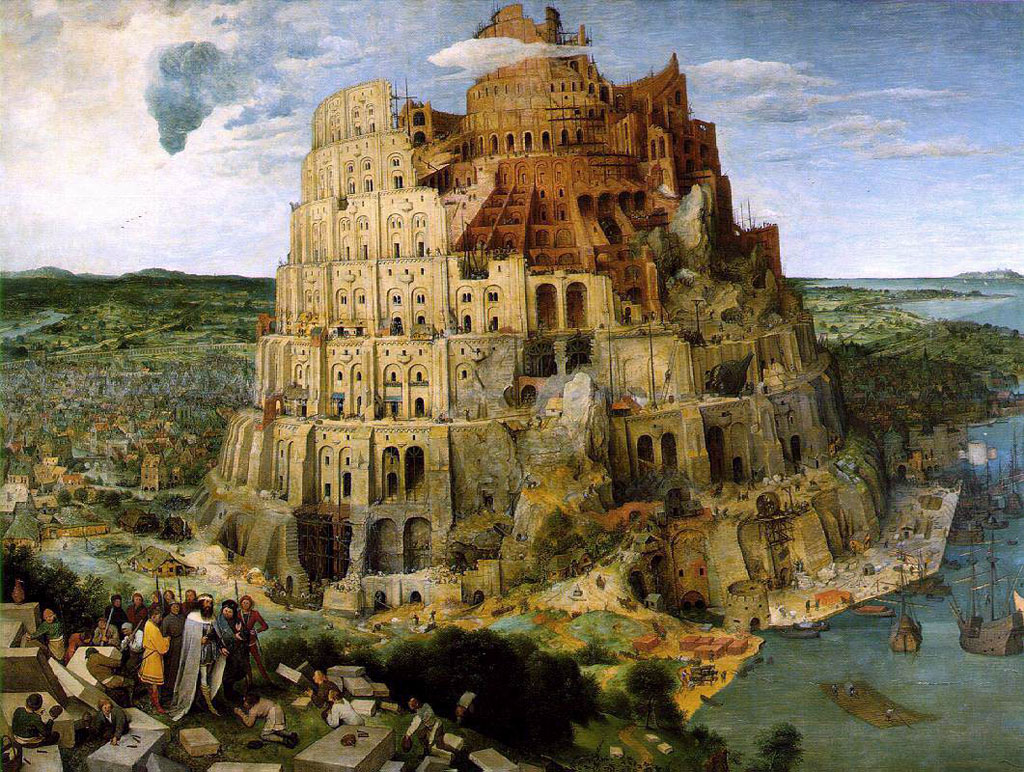 A global language
The aim
to analyze the notion of a“world” 
(global) language and its characteristic features; 
to consider the present status of the English language and it’s way towards the global status.
Contents
What is a “Global Language”?
Why is  a Global  language needed? Is a Global language a necessity?
Why English is very close to the term “Global”?
Sources of information
The Cambridge Encyclopedia of the English language by D. Crystal
English as a global language by D. Crystal
www.wikepedia.com
Global language
learned and spoken internationally;
is characterized: 
by the number of its native and second language speakers;
by its geographical distribution;
 its use in international organizations and in diplomatic relations.
 A global language acts as a “lingua franca”, a common language that enables people from diverse backgrounds and ethnicities to communicate on a more or less equitable basis.
Latin in the world
The influence of any language :
the number of countries using it as their first language or mother-tongue;
 the number of countries adopting it as their official language;
 and the number of countries teaching it as their foreign language at schools.
Factors of the popularity of a language
The intrinsic structural qualities of a language; 
the size of its vocabulary;
 the quality of its literature throughout history;
 its association with great cultures or religions.
But mainly due to:
to the political power of its native speakers;
the economic power with which it is able to maintain and expand its position.
Why is a Global Language needed?
the modern “global village” needs a “global language”
Why is a Global Language needed?
since 1945 the UN has over 50 different agencies and programs from the World Bank, World Health Organization and UNICEF ;
the Commonwealth and the European Union have a great number of agencies;
up to one-third of the administration costs of the European Community is taken up by translations into the various member languages.
Is a Global Language necessarily “a good thing”?
Risk 1:  the increased adoption of a global language may lead to the weakening and eventually the disappearance of some minority languages;
Language hot spots
Risk 2
Risk 2: natural speakers of the global language may be at an unfair advantage over those who are operating in their second, or even third, language.
Risk 3
Linguistic complacency on the part of natural speakers of a global language, a laziness and arrogance resulting from the lack of motivation to learn other languages.
Global language
learned and spoken internationally;
is characterized: 
by the number of its native and second language speakers;
by its geographical distribution;
 its use in international organizations and in diplomatic relations.
 A global language acts as a “lingua franca”, a common language that enables people from diverse backgrounds and ethnicities to communicate on a more or less equitable basis.
The spread of English in the world
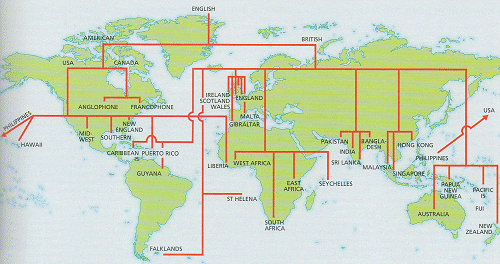 Global spread of English. Historical context
History of English
The First dispersal: English is transported to the ‘new world’; 
The Second dispersal: English is transported to Asia and Africa.
The first diaspora involved relatively large-scale migrations of around 25,000 mother-tongue English speakers from England, Scotland and Ireland predominantly to North America, South Africa, Australia and New Zealand. 
The second diaspora was the result of the colonisation of Asia and Africa, which led to the development of “New Englishes”the second-language varieties of English
Is English Appropriate for a Global Language?
The richness and depth of English's vocabulary (increasing by over 15,000 words a year);
the availability of large numbers of synonyms;
the wealth of English idioms and phrases ;
is a very flexible language;
the ability to use the same word as both a noun and a verb ;
new words can easily be created ;
its grammar is generally simpler than most languages;
English spellings conform to general patterns or rules.
Some facts about English
English is one the most widespread language in the world; 
The third widely spoken and written  ( the first is Mandarin Chinese, then Spanish);
Over 700 mln people, speak English, as a foreign language;
3/4s of the world’s mail, telexes cables are in English;
More than half of the world’s technical and scientific periodicals are in English;
English is the medium for 80% of the information stored in the world’s computers;
English is the language of navigation, aviation and of Christianity;
Five of the largest broadcasting companies in the world (CBS, NBC, ABC, BBC and CBC) transmit in English;
The main language used throughout the world on the Internet is English ( its American variant)
Spread of English in the world
Kachru’s 3 circles of English
The Inner circle
The UK
The USA
Ireland
Canada
Australia
New Zealand
English is the native language or mother tongue
The total number : about 380 mln
The Outer circle
India
Nigeria
The Philippines
Bangladesh
Pakistan
Malaysia

The total number 150-300mln
Tanzania
Kenya 
Ghana
Singapore
Sri-Lanka
Zambia
The Expanding circle
China
Ex USSR
Japan
Nepal 
Taiwan

The total number 100 mln to 1 bln
most of Europe
Korea
Egypt
Indonesia
Saudi Arabia
Zimbabwe
Why people want to study English?
Historical reasons
Internal political reasons
External political reasons
Practical reasons
Intellectual reasons 
Entertainment reasons 
The Internet
The factors that can influence:
the pressure for international intelligibility;
and the pressure to preserve national identity; 
a change in population.